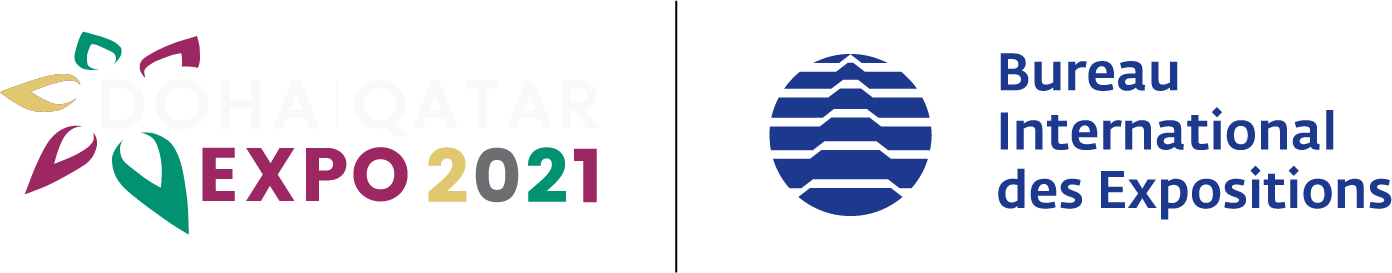 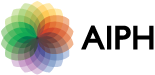 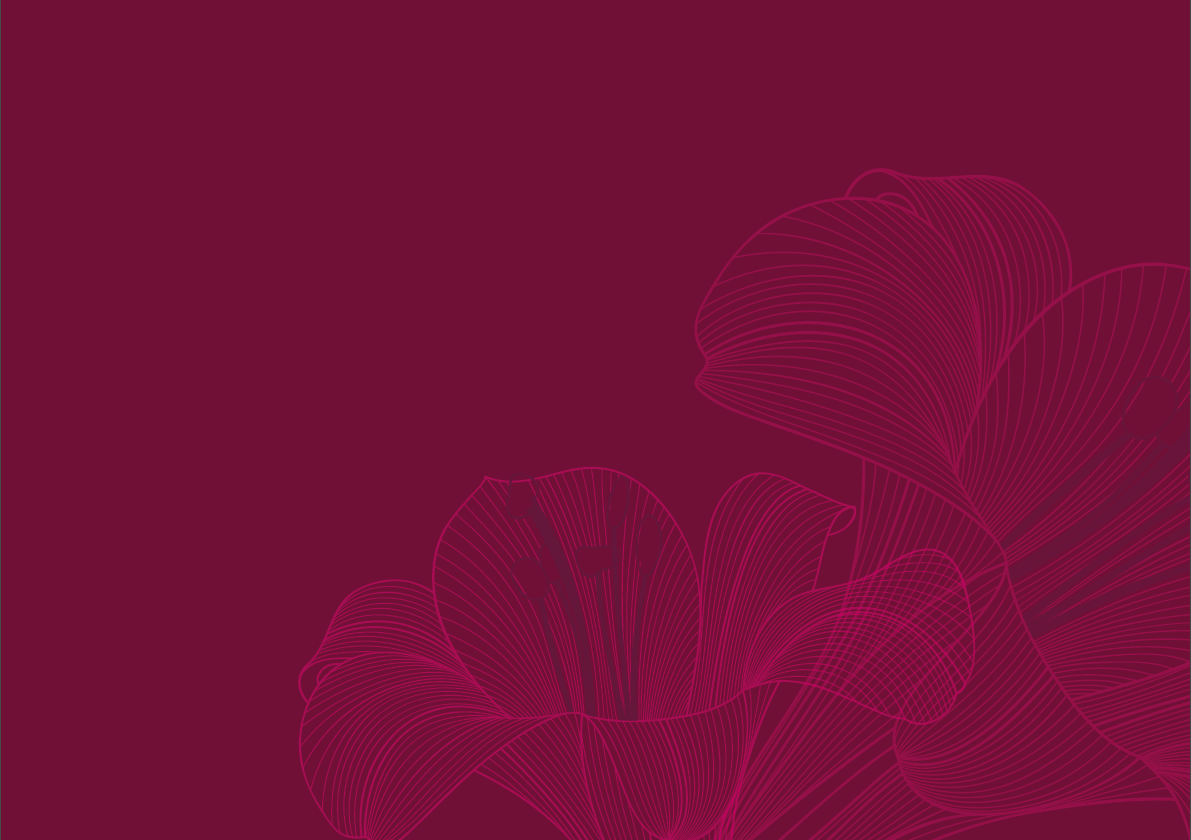 EXPO 2021 DOHA QATAR
BIE Executive Committee Report
INTERNATIONAL HORTICULTURAL EXHIBITION
28th March 2019
[Speaker Notes: Dear President, Secretary General,

Distinguished Members of the Executive Committee, 

I am honoured to be here, to give you information about the progress in A1 international horticultural exhibition EXPO 2021 Doha, Qatar]
Timeline
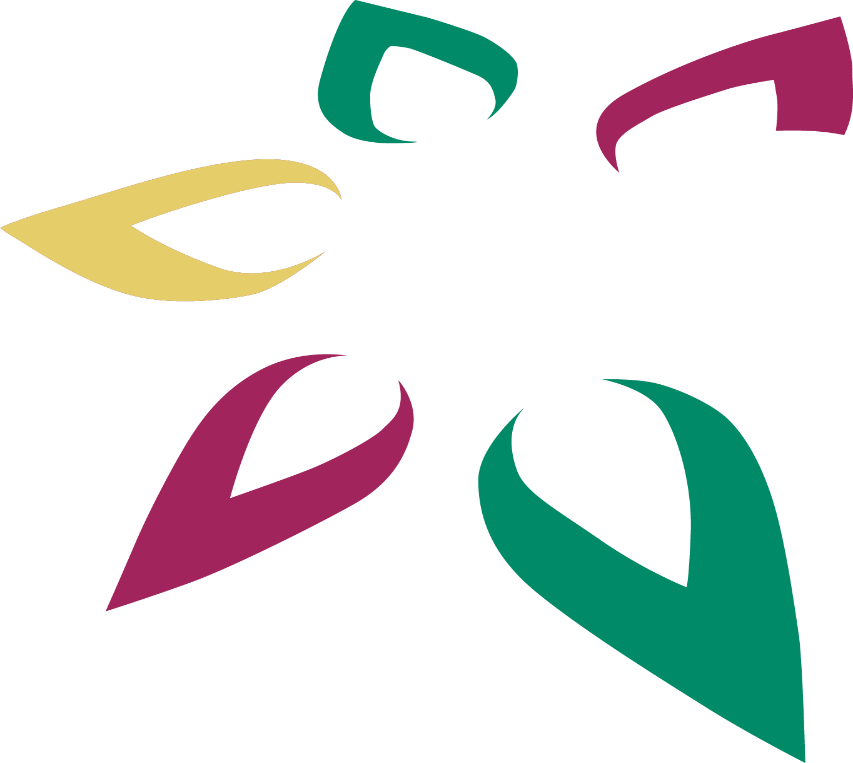 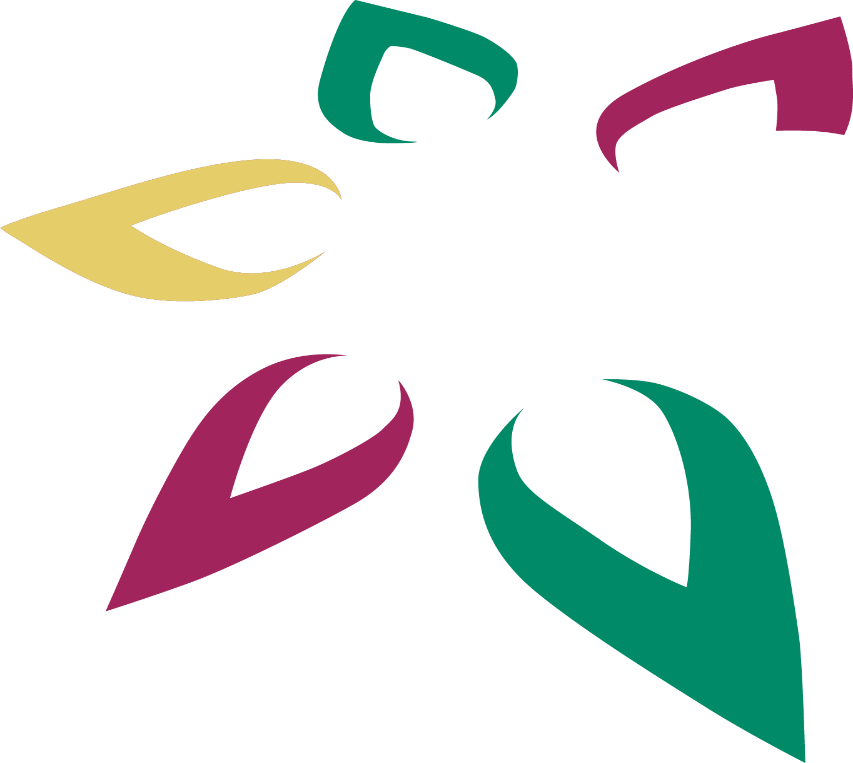 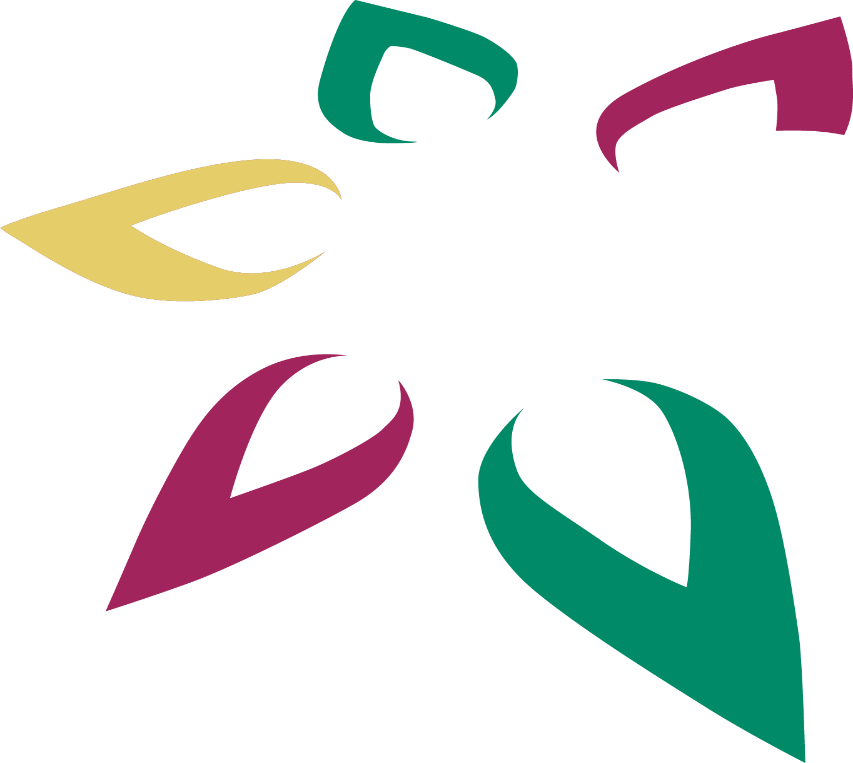 2021
OPENING 14 OCTOBER
155  DAYS OF CELEBRATION
CLOSING 17 MARCH
2022
[Speaker Notes: Expo2021  Doha, Qatar  will  be open :

on the 14th of October 2021 
and will be closed on 17th of March 2022.

The exhibition will last for :
one hundred and fifty five days]
Visitors
3 Million
Visitors
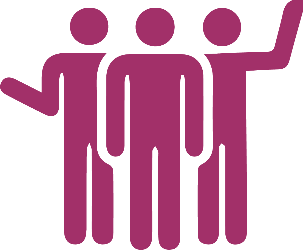 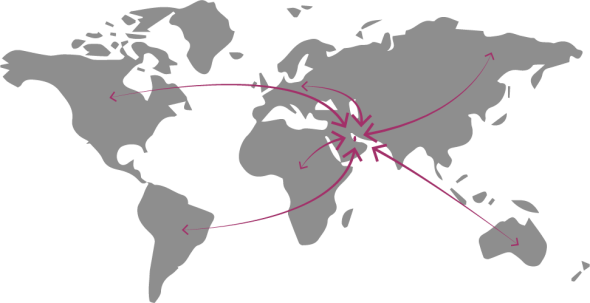 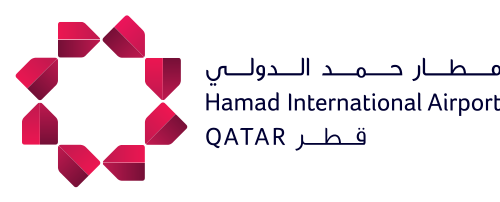 12 km distance
from
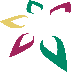 80
29 Million passengers
Countries
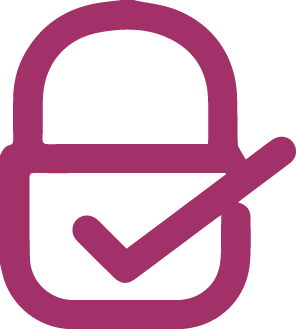 free access to the Site
[Speaker Notes: Expo 2021 Doha. Qatar expected 3 Million Visitors.

Visitors from 80 countries has the privilege of a visa-free entry to Qatar. 

And Hamad International Airport in Doha, has an initial annual capacity of 29 million passengers a year. 

Also, visitors will be able to enter the exhibition site free of charge.]
Themes
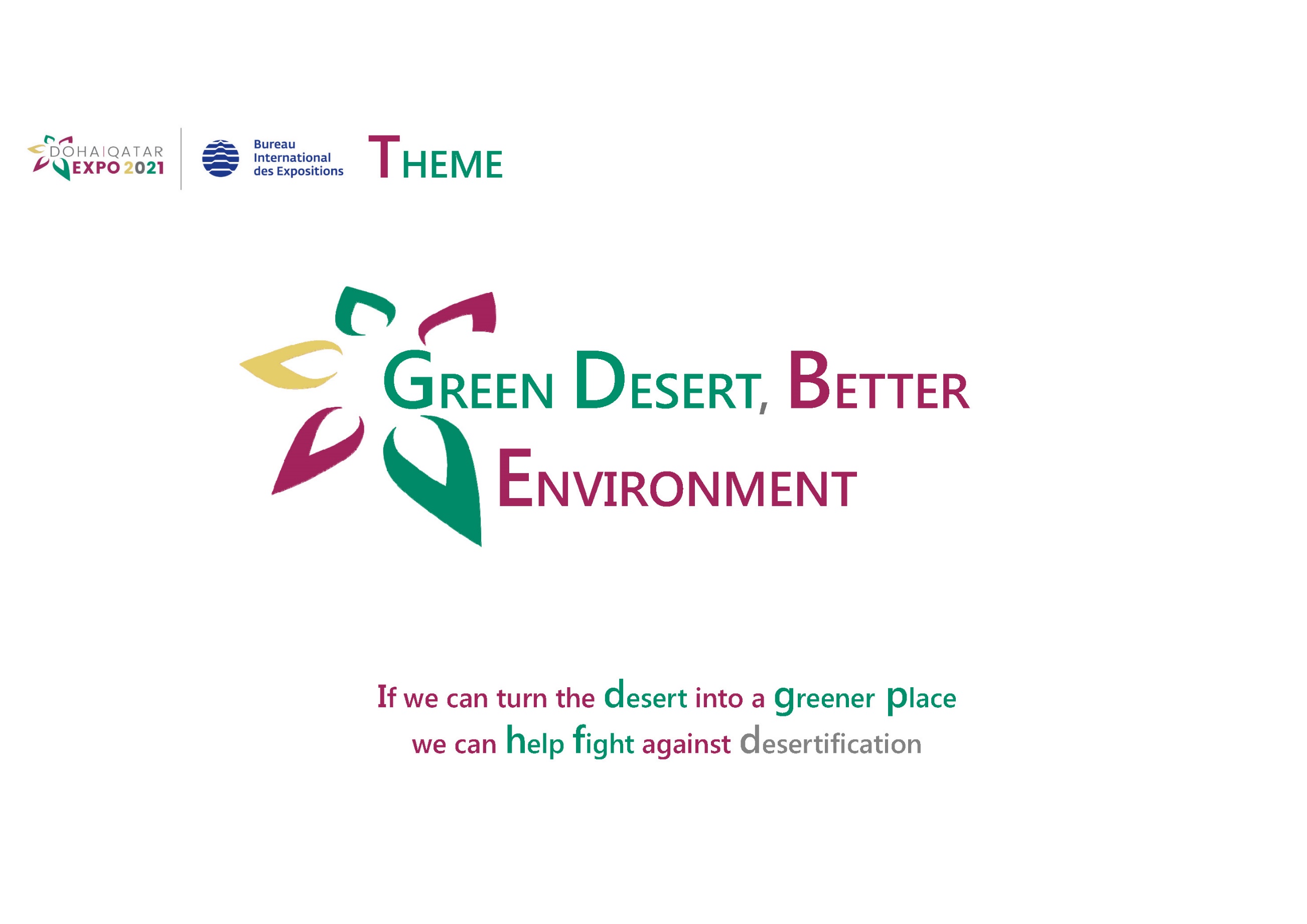 [Speaker Notes: The Theme of the Exhibition is:
 Green Desert, Better Environment. 
The Green Desert ideal cannot be reached without integrating the people, gaining social support, realizing cultural change.
 Thus, the Green Desert concept entails modern agriculture based on technology and innovation supported by enhanced environmental awareness to achieve the  sustainability.

EXPO 2021 Doha, Qatar believes that achieving successful results requires international cooperation around the same goal and key strategic solutions.]
Sub - Themes
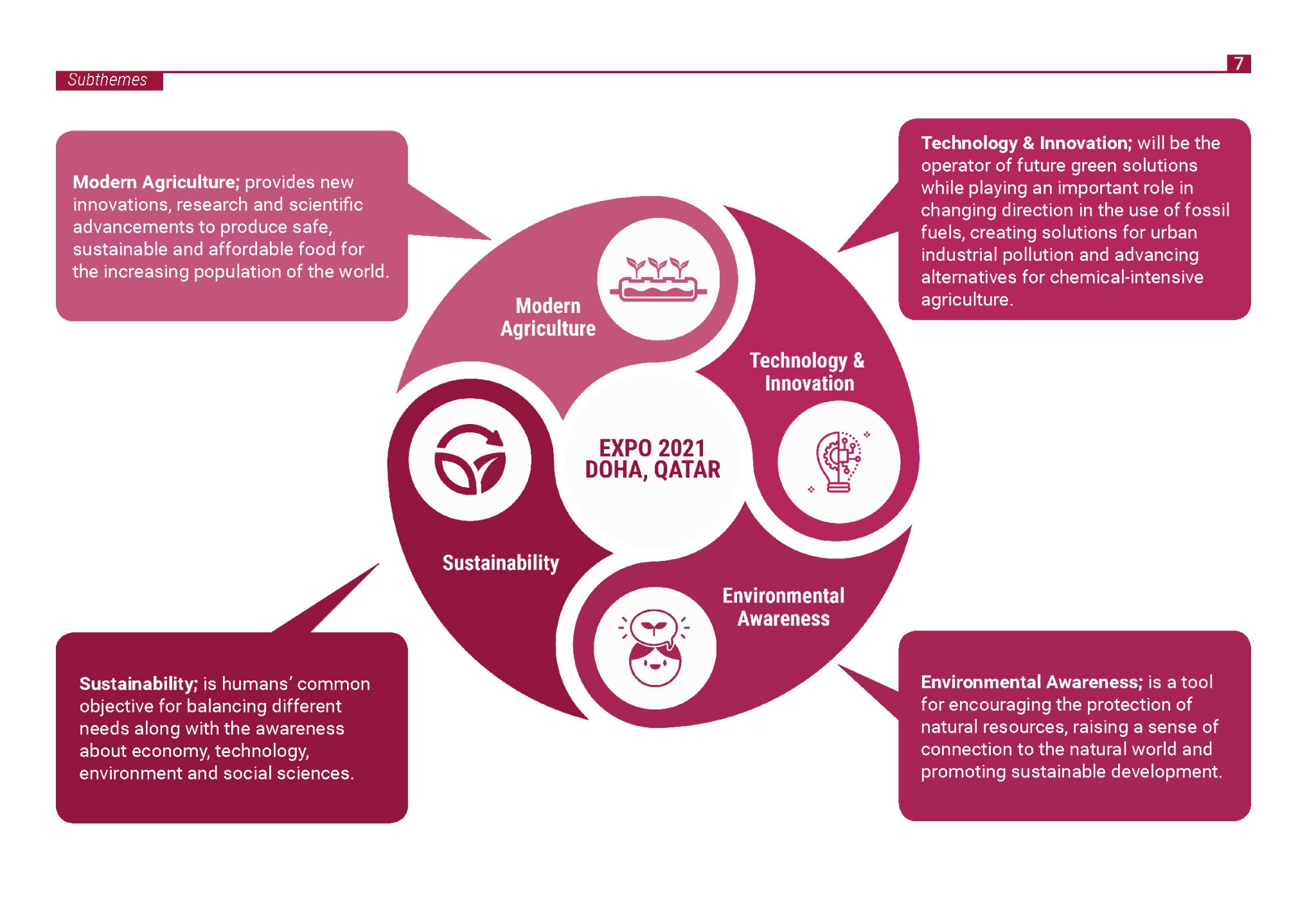 [Speaker Notes: The theme includes the following 4 topics: 
modern agriculture, 
technology and innovation,
 sustainability and environmental awareness

The four sub themes are in some cases overlapping and intertwining 

These sub themes aim to cover as many of modern practices and innovations as possible in the field of horticulture to be showcased during Expo event]
Contents and Programme
Sub-themes application
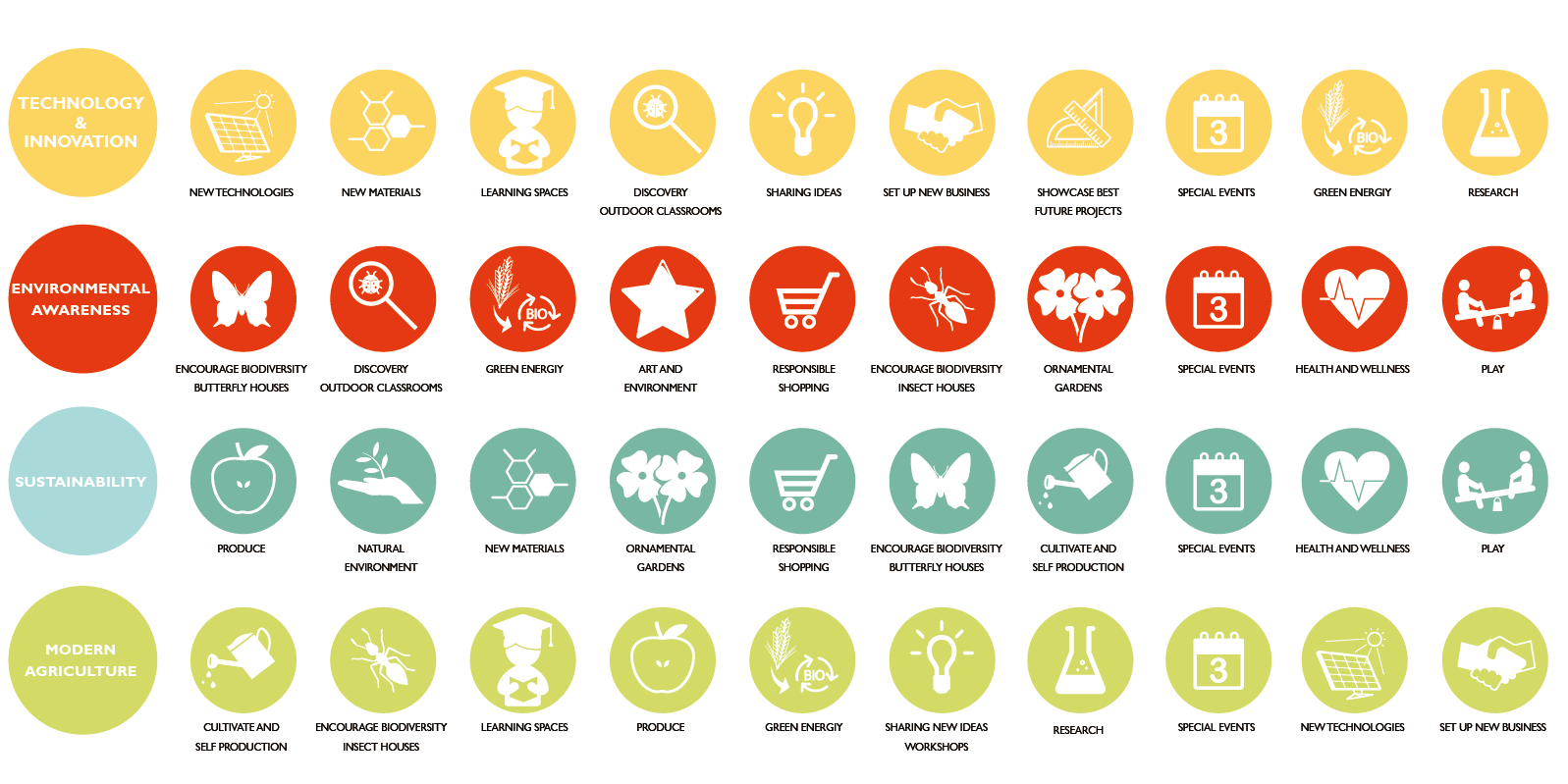 [Speaker Notes: This slide shows the application of the subthemes 

 This can serve also as a reference  guide for the participating countries to help them develop their gardens and themes within the exhibition spaces]
Organizational, legal and financial measures and legal states of the organizers
The government of State of Qatar will be the organizer and we will guarantees that all rules and obligation will be fulfilled to organize an international horticultural exhibition in best way
[Speaker Notes: The government of State of Qatar will be the organizer,
 and we will guarantees that all rules and obligation will be fulfilled to organize an international horticultural exhibition in best way]
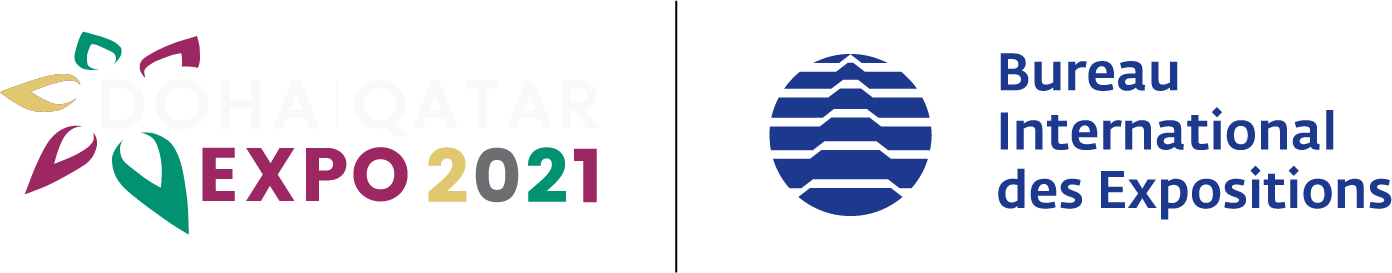 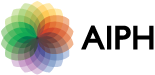 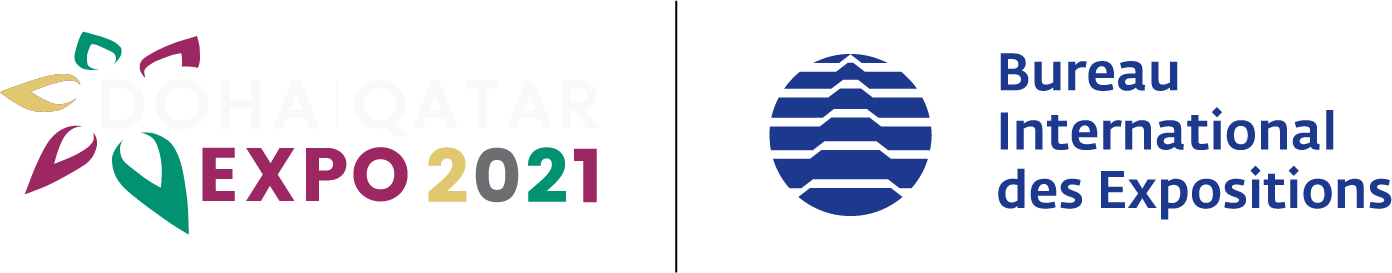 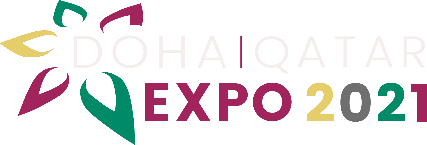 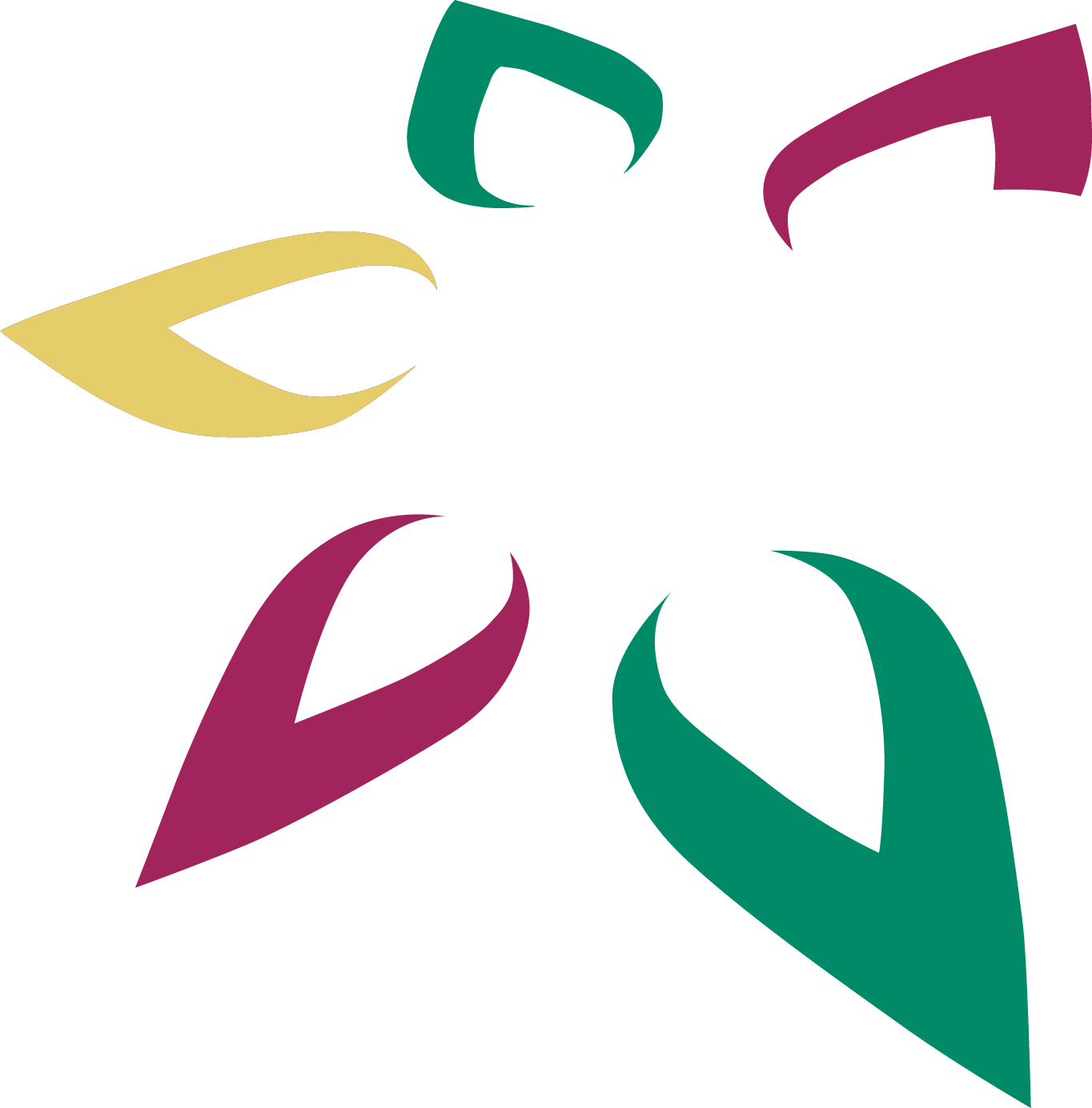 THE NEW SITE  MASTERPLAN
[Speaker Notes: since the State of Qatar  submitted a new site location to the AIPH and BIE
 I would like to show you our  new master plan.]
Masterplan - New Site for Expo 2021 Proposal
A new site for the Expo 2021 was presented to the AIPH for approval.
AIPH delegation inspected the new site location on Bidda Park in Doha on 19.03.2019.
AIPH approved the site in principle and will give formal approval after the board members meeting and their approval.
Also we present our progress and the new site in BIE executive committee meeting and they been very happy with our change
[Speaker Notes: On 19th  of March 2019 the new site in Bidda park  project was presented to AIPH members during their site inspection.
 After visiting the new site we received the initial approval and we are waiting for the formal approval after the board members meeting and their approval.
Also we present our progress and the new site in BIE executive committee meeting and they been very happy with our change]
Bidda Park – New Location for Expo 2021
Why Relocate the Site:

Provides for better confidence in terms of construction timeline
Site ready in terms of infrastructure services and landscape
More time to focus on the core EXPO operations activities
Site location and vicinity to main tourist attraction sites – in the heart of the city
Parts of site still under construction – can fit the EXPO event components
Higher profile due to location & available services
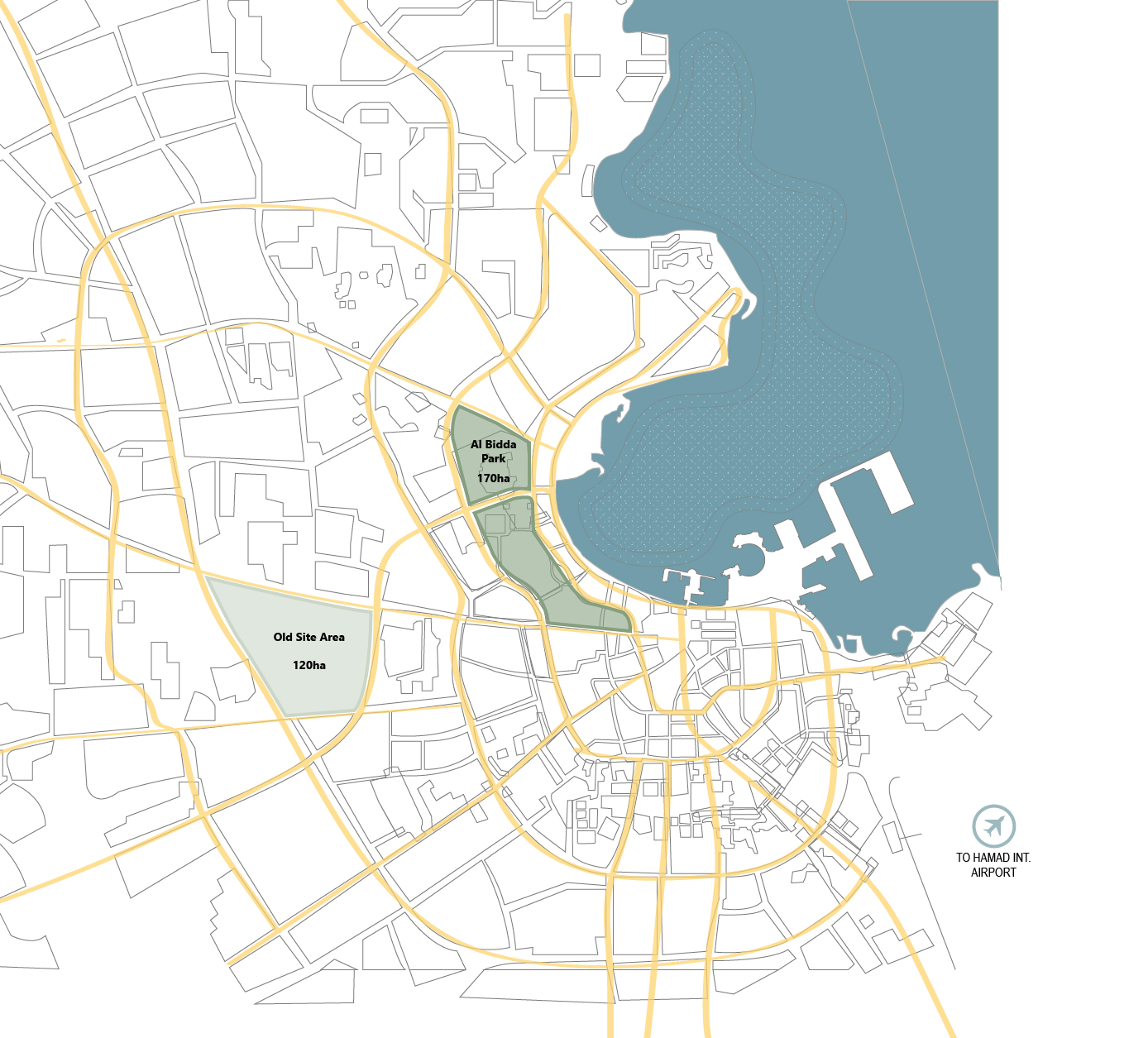 Bidda Park Area: 170 ha
Old Site Area = 120 ha
[Speaker Notes: The advantages of relocating the Site:
Provides for better confidence in terms of construction timeline
Site ready in terms of infrastructure services and landscape
Parts of site still under construction – can fit the EXPO event components
Higher profile due to location & available services
This allows us to have more time to focus on developing the core EXPO components and operations activities in the unbuilt areas of the park.
The location of Bidda park is the highest profile and value in Doha due to location & available services
The old sit was around 120 ha but the new site is around 170ha
There is more than 5000 underground car parks with cooling system in 5 different location under the new site]
Current Bidda Park Master Plan
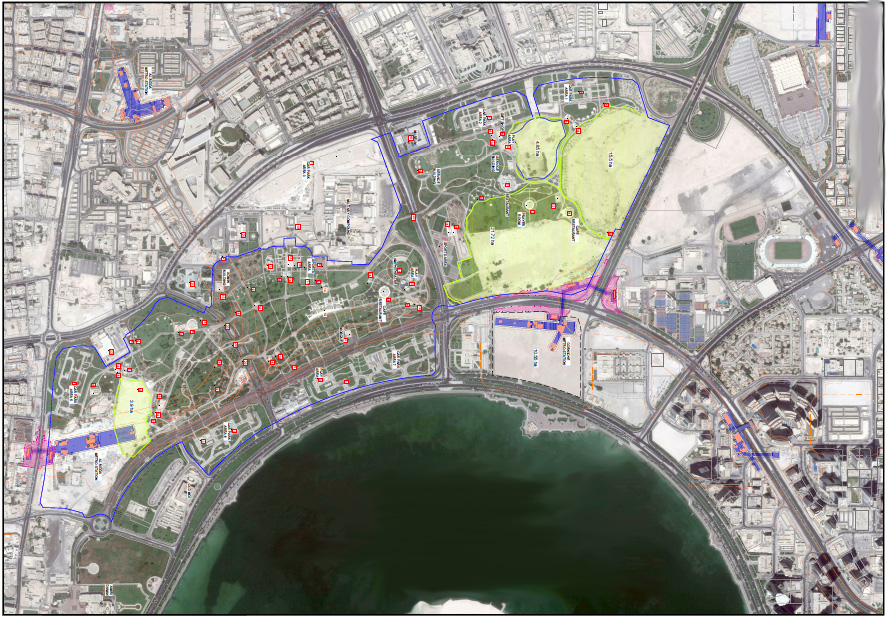 11
[Speaker Notes: You can see that the vacant areas  are highlighted with yellow 
In these areas the Expo components can be implemented respecting the existing park and using it as a base for further development.

As you can see, the main areas of sit on the northern park of the Park, where Corniche metro station is under construction.]
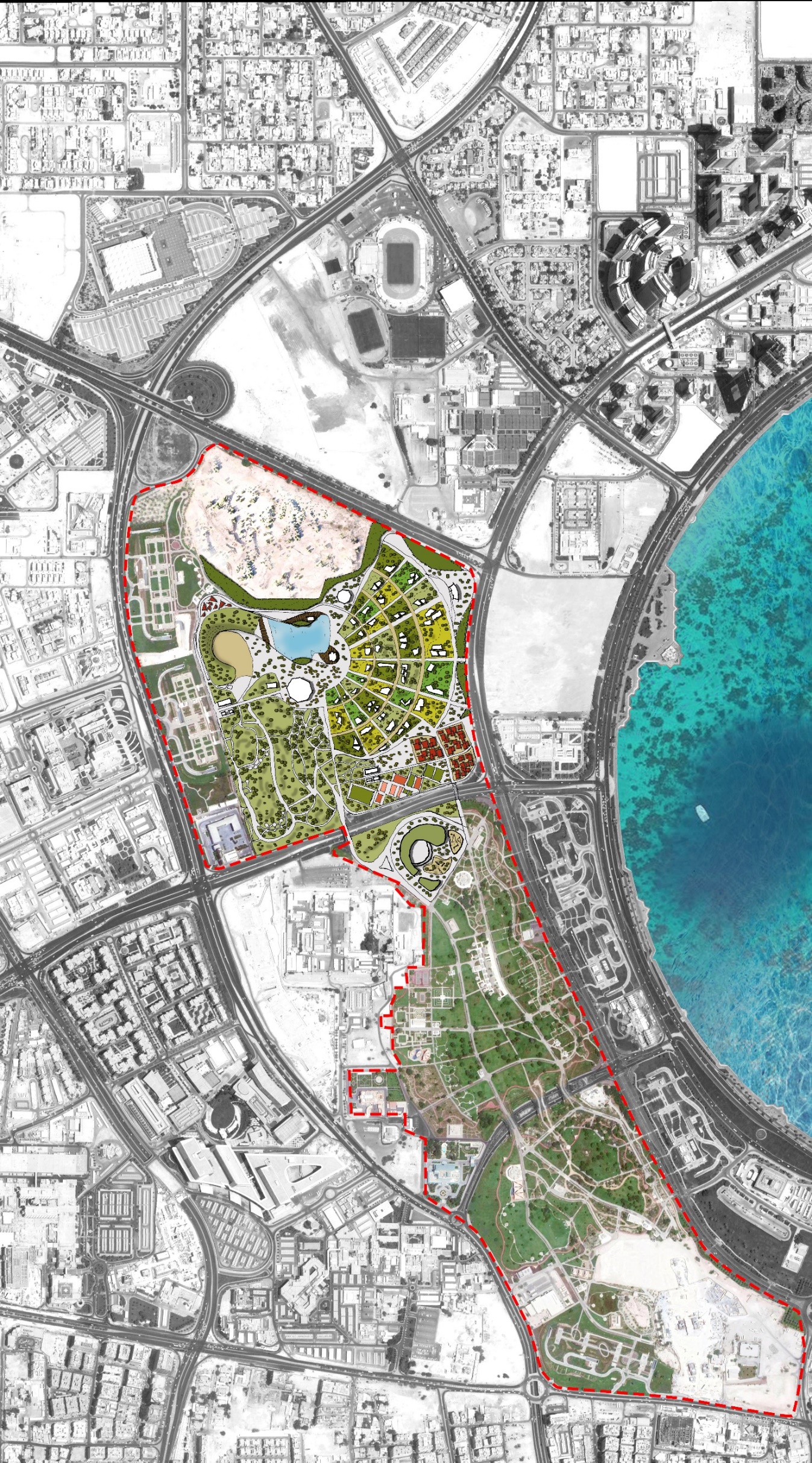 Proposed Bidda Park Master Plan
12
[Speaker Notes: This is the proposed masterplan.
As mentioned above, the main areas of Expo Site is located in the northern part of the Park and this is were the Expo components and programs  will take place.
In particular the area of the international gardens  and expo hill/ expo lake intervention will be developed around the main central area.]
Exhibition Area General Arrangement
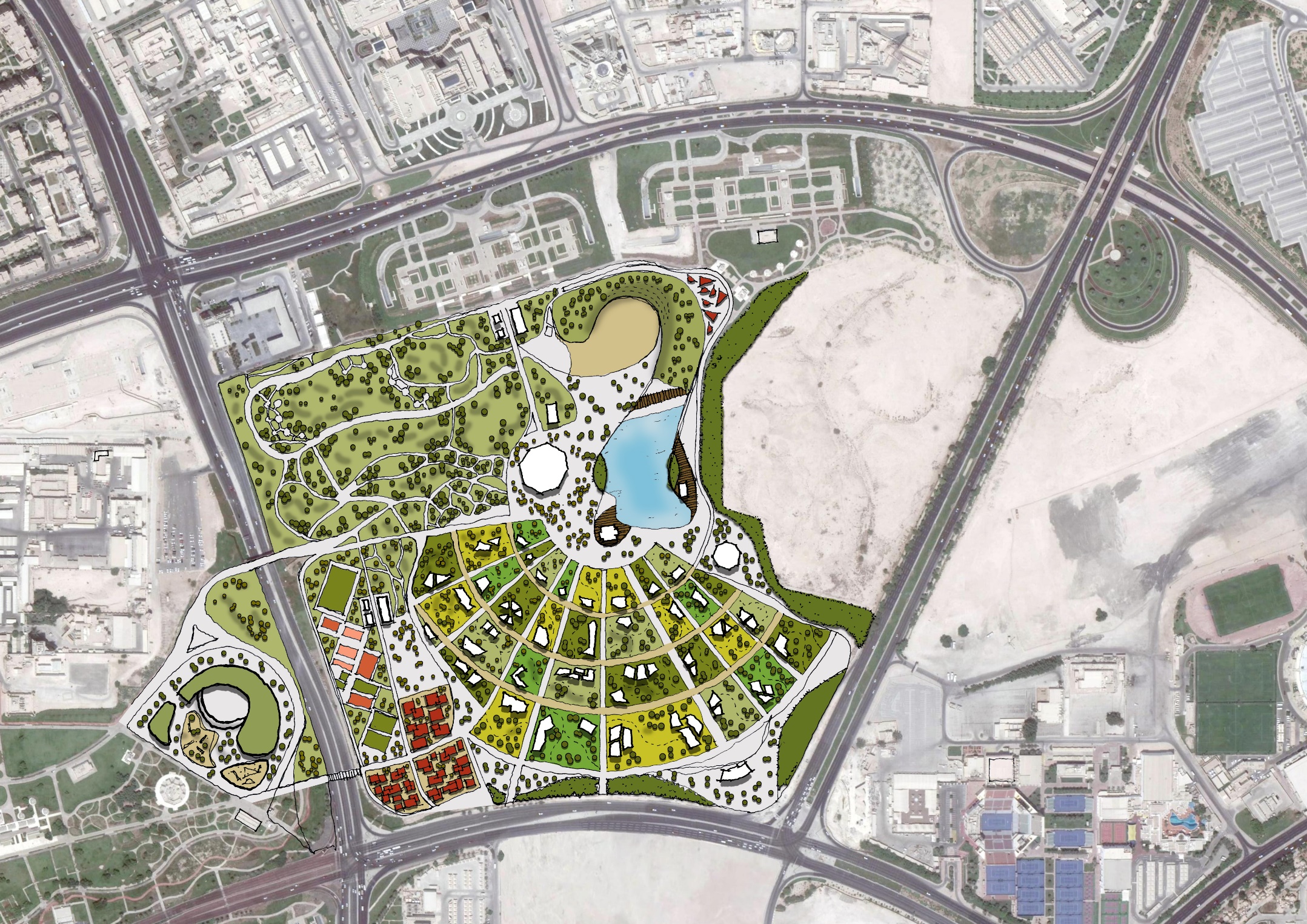 Car Parking
Expo Hill
Stage area
Grand Desert Park
Multifunctional Building
Qatari Pavilion
Expo Lake
Expo Square
International Gardens
Sport Hub
Childcare Building
Learning Gardens
Souq
Exhibition Gateway
And Metro Station
N
Proposed Pedestrian Bridge
[Speaker Notes: This slide shows a zoom in plan of the main intervention area for the expo project
The general arrangement is developed to includes:
Exhibition Gateway  and  metro station
One main central axis, connecting the area to the Southern part of the park, connected by a pedestrian bridge. Another pedestrian bridge is proposed to the East near the proposed souq. 
Also we will have Expo Hill + Expo Lake + Multifunctional building in the north-western end, Childcare Learning Gardens on the southern end – across the road – and Exhibition Gateway in the north-east end, passing through the international gardens area.
The majority of the existing landscape is maintained in the design, adapted to welcome the new functions where needed.]
Project Components – Expo 2021
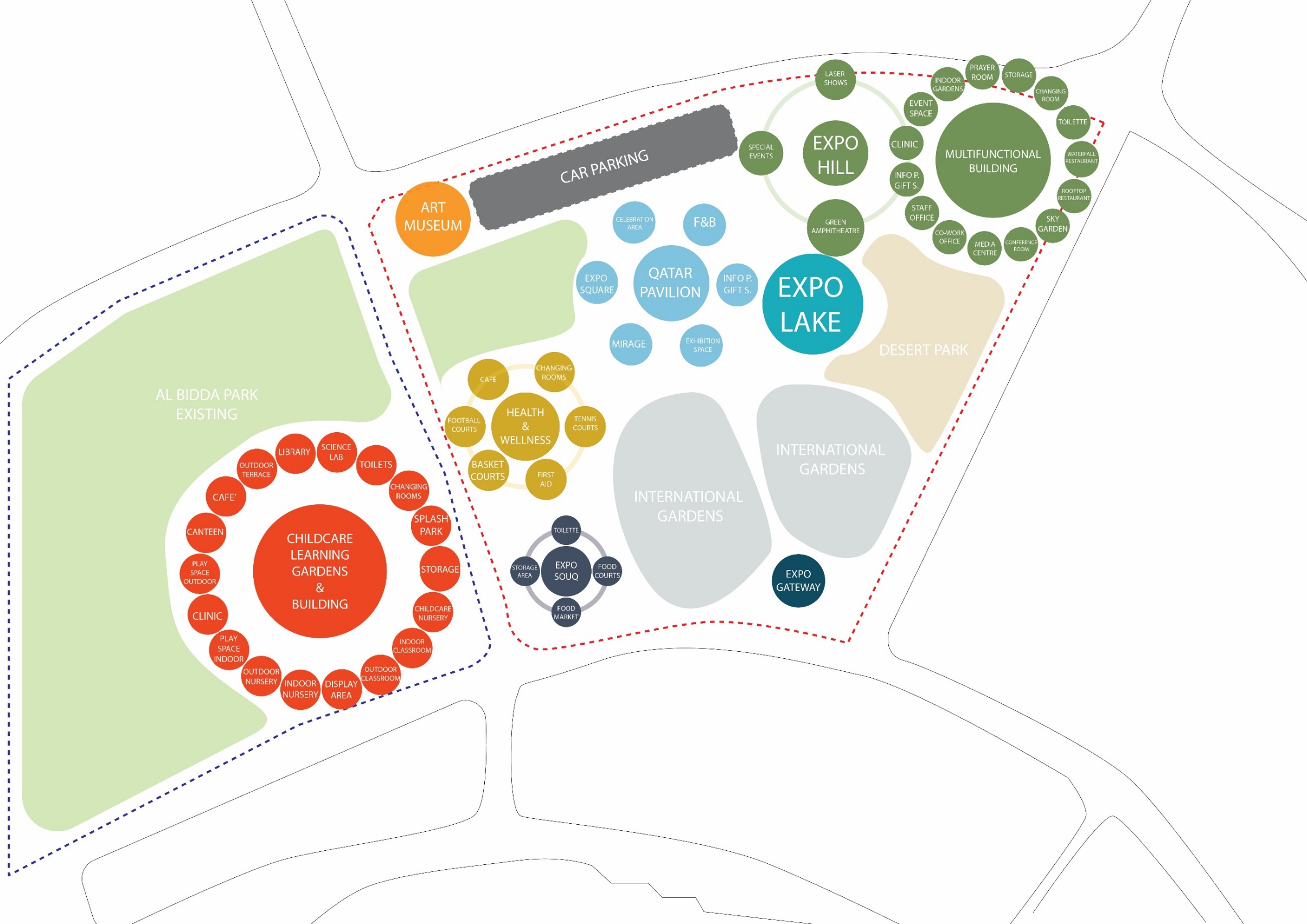 [Speaker Notes: This slide shows the expo components taken in consideration during the planning process]
EXPO Site Contents
Services and Facilities
Main Components
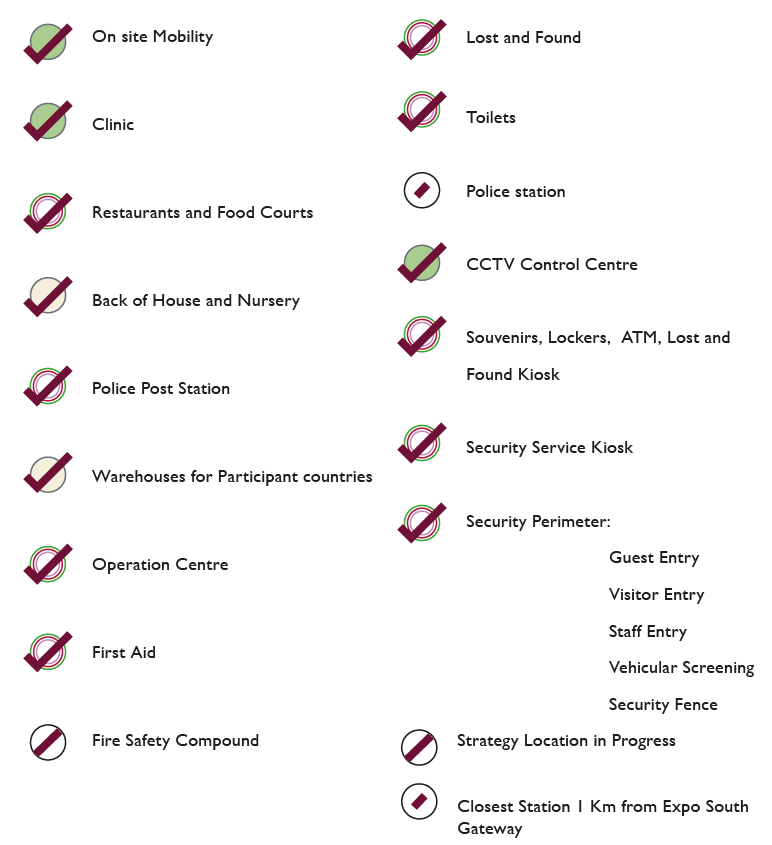 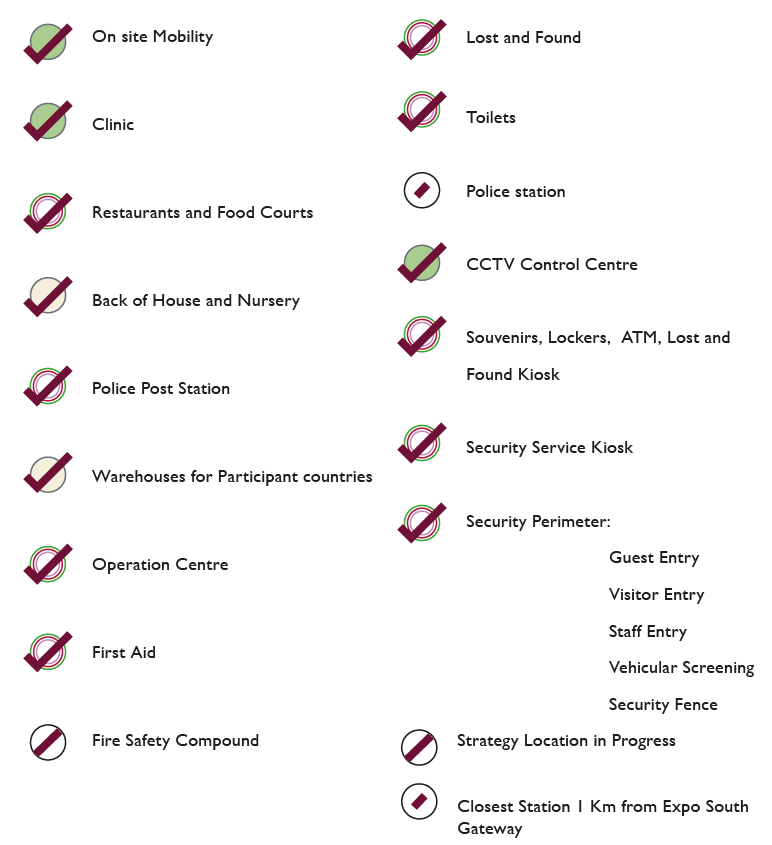 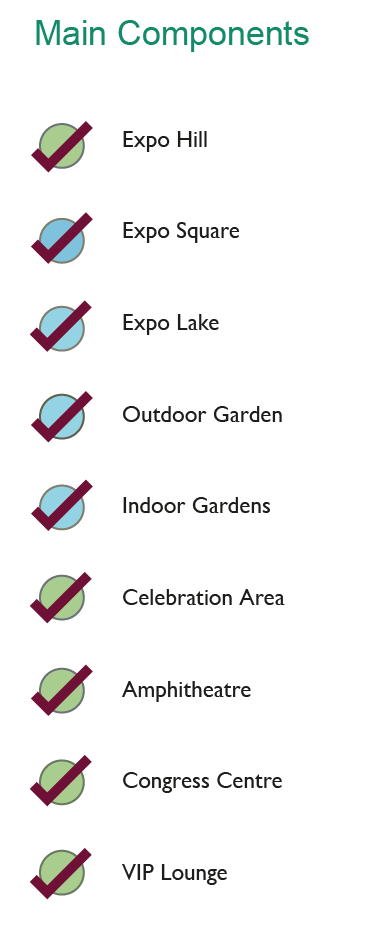 [Speaker Notes: For sure Expos requirements was  taken in consideration during the design and process

Among these, major ones are Expo hill, Expo lake and Expo square, as well as celebration and event areas, indoor and outdoor  international gardens.

Beside the main ones, some services and facilities necessary have been identified too, which are shown on the right side of the page such as food court , toilets etc.]
AIPH Requirements
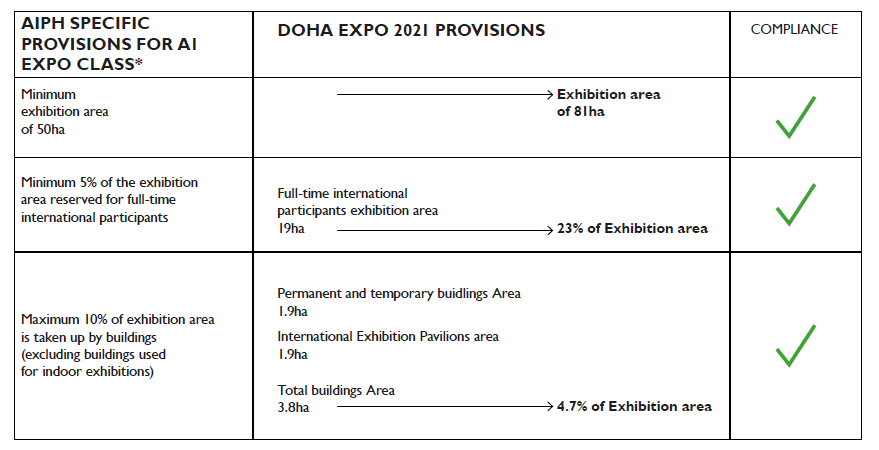 170ha
9% 
of Exhibition 
Area
15ha
buildings
Maximum 1.5ha
2.5% of 
Exhibition Area
3.4ha
[Speaker Notes: The Exhibition Site covers an area of 170 ha
15 hectares of the exhibition area will be used for the gardens of international participants]
Communication, Marketing and Promotion
In preparation for the promotion and marketing for the Expo 2021, we have involved the Doha 2022 organizing committee to prepare four tenders for the following:

Expo Branding, Logo and website.
Expo Communication  
Expo Marketing
Event Operations

These are ready and will be released shortly.
 
Initial contact with some EU countries representatives has taken place in Doha and we received positive response for participation.
[Speaker Notes: In preparation for an big event such as Horticultural Expo, promotion and marketing is very important. This is why we have already started to involve the organizing committee for the preparation of 4 tenders for:
Expo branding, website and develop a new  logo
Expo communication
Expo marketing
Expo operations.
We are aiming to call on board these experts soon.

In addition to this, initial contact has been made with representatives of some EU countries who are willing to participate in the event]
DOHA EXPO 2021 Legacy
Doha EXPO will provide for a platform to experience modern agriculture technology and environmental awareness
Instill values and lessons learned to develop the EXPO themes and sub-themes through activities which will continue to be implemented in the future
Legacy mode is a testimony on how DOHA EXPO 2021 will be an example  to follow in the world .
[Speaker Notes: Expo 2021 Doha Qatar  will serve as a platform where new technologies and sustainable practises will be developed and presented, 
and from which they will be spread worldwide to be promoted and implemented in the future.

 Expo will break new ground in terms of modern agriculture technologies and innovations for the greening of the desert which will be an example to follow in the world.]
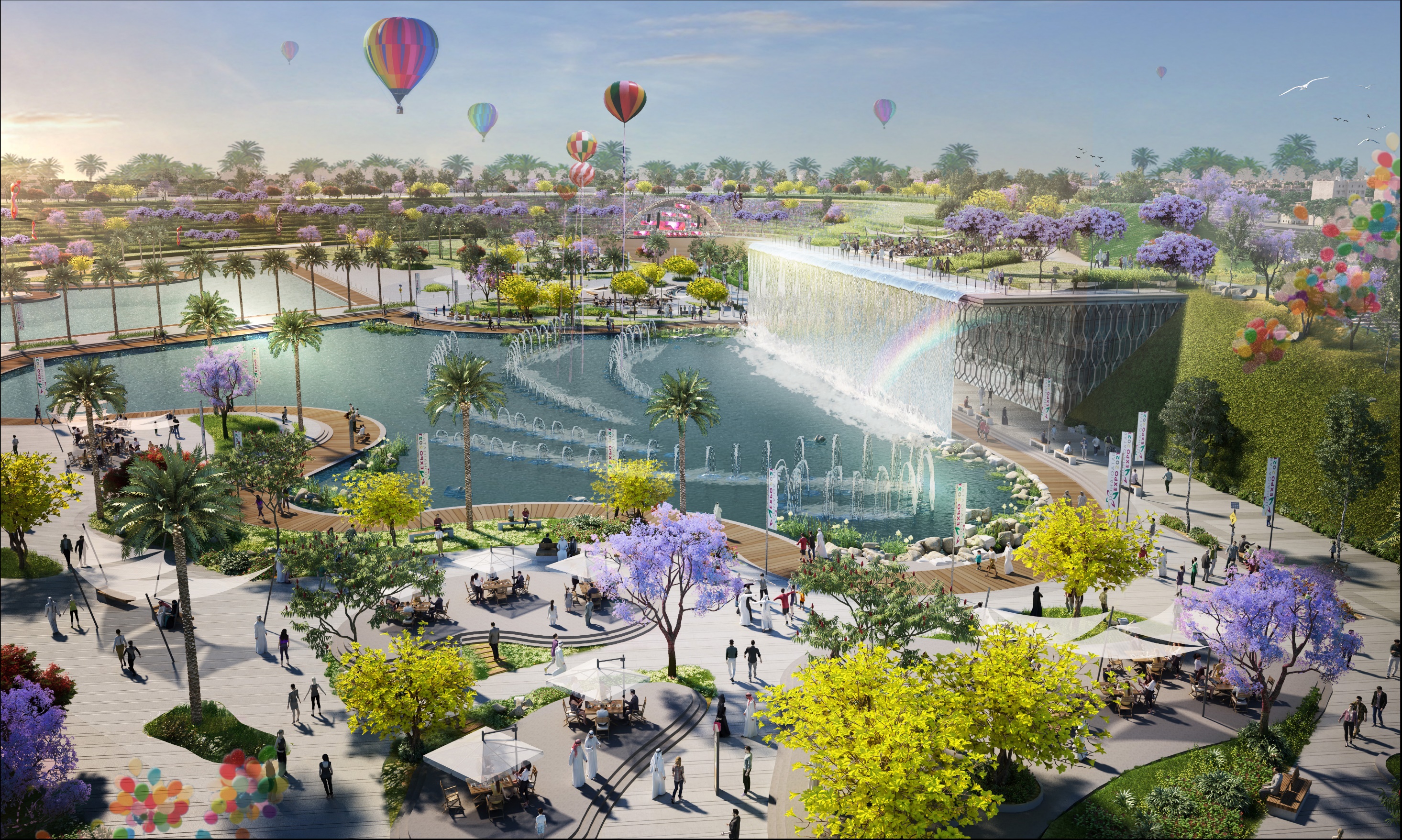 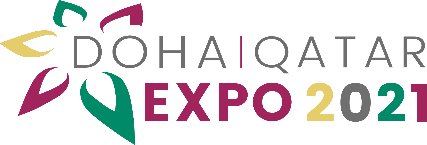 [Speaker Notes: This aerial shot looking towards multifunctional building with the cascade on the façade, Expo lake with dancing fountains and Expo hill on the background, where events like  the participant national day and concerts will take place.]
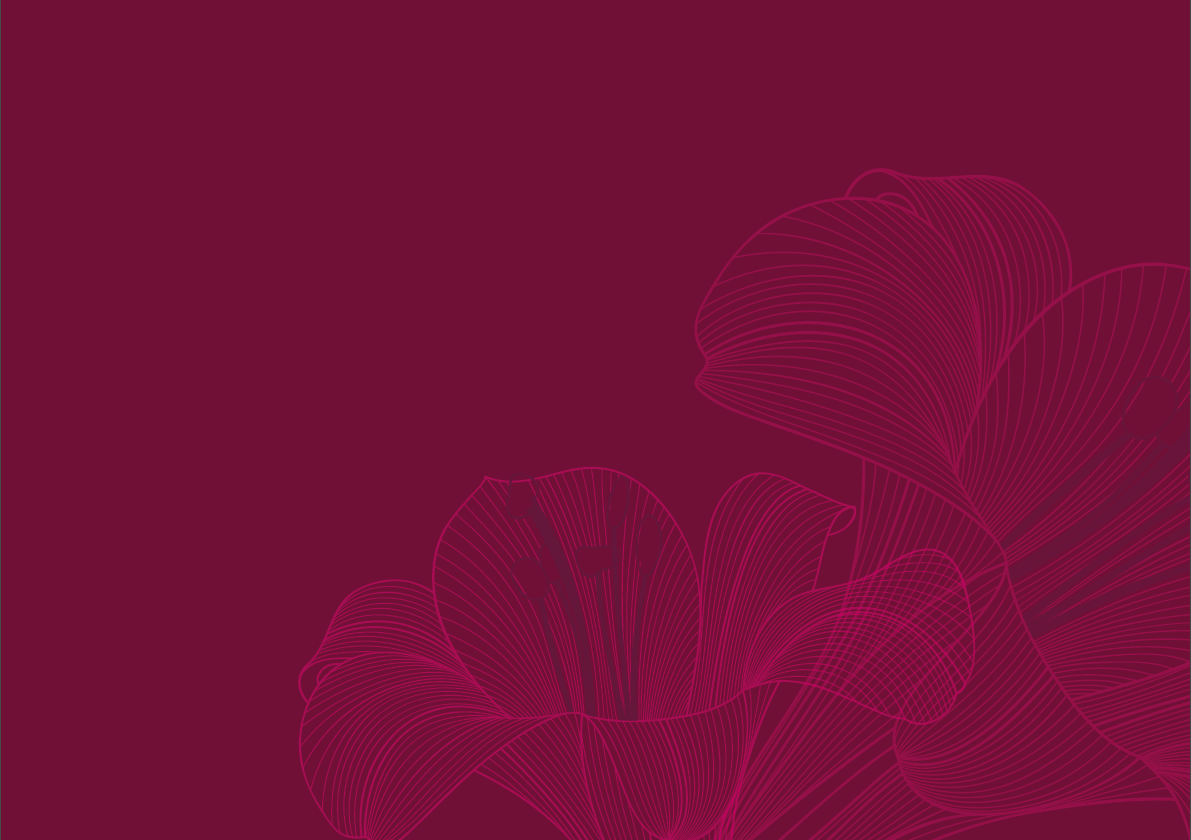 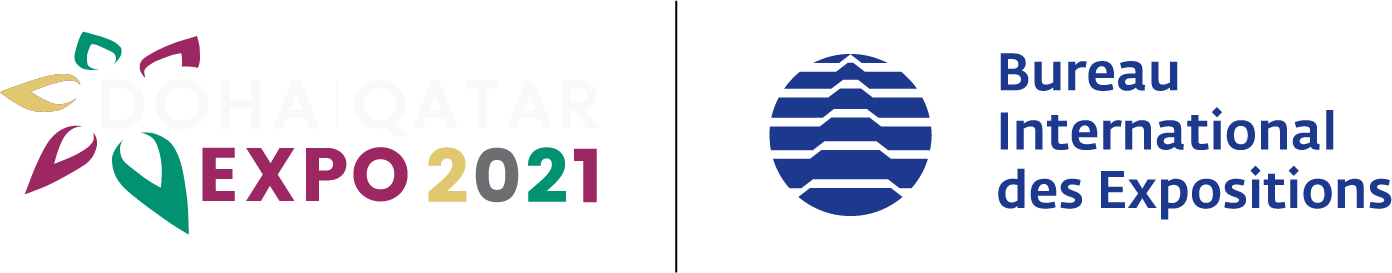 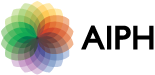 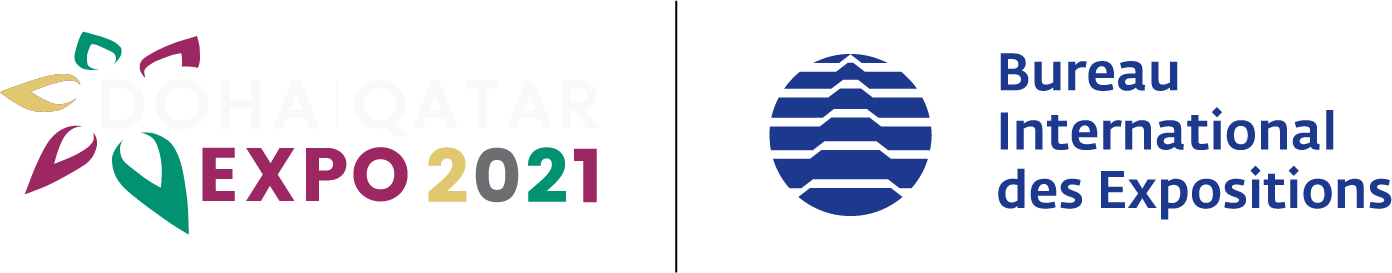 THANK YOU
[Speaker Notes: And now I would like to show you a video about the new site 

 thank you for your attention.]